Про особливості використання Інтернет ресурсів, платформ та сервісів для реалізації дистанційного навчання
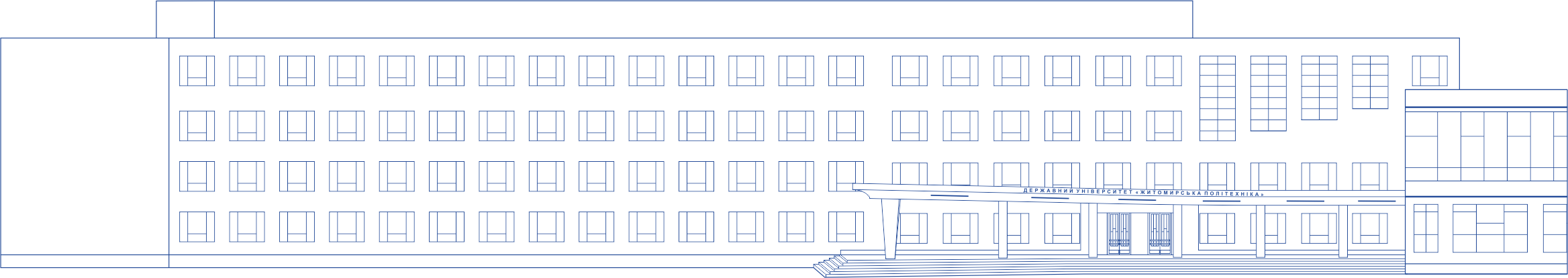 Освітній портал для закладів загальної середньої освіти
Освітній портал для закладів загальної середньої освіти
Призначення: розміщення на вебпорталі навчальних матеріалів для кожного класу і предмету та забезпечення можливості доступу до них з будь-якого пристрою через Інтернет
Освітній портал для закладів загальної середньої освіти
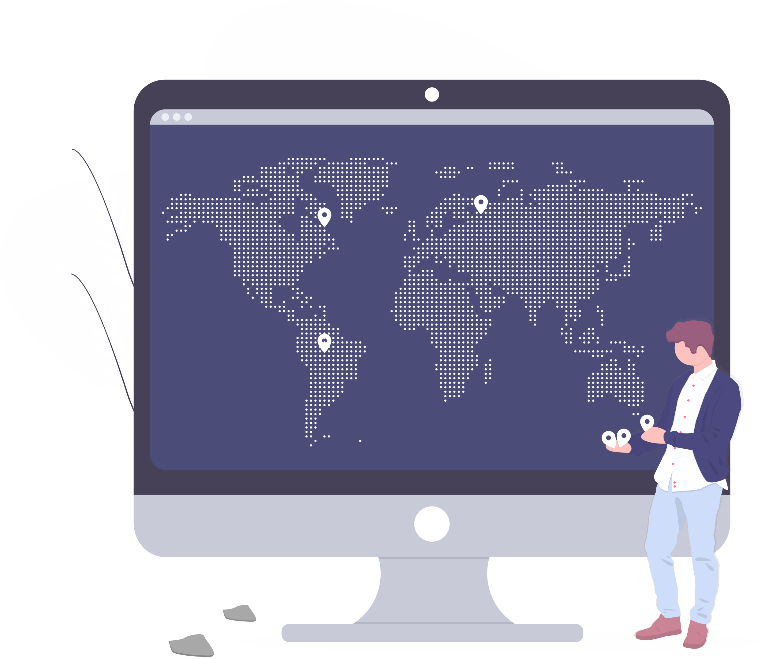 Технічна платформа: Moodle
Реєстрація на підключення: https://bit.ly/3duqfcK
Адреса: https://education.ztu.edu.ua/
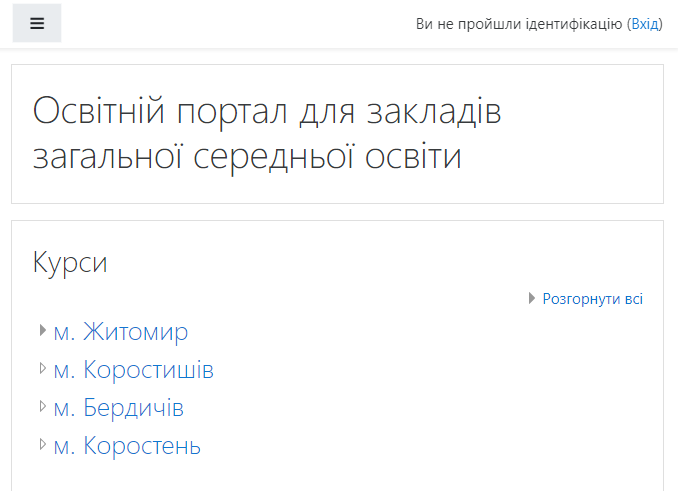 Освітній портал для закладів загальної середньої освіти
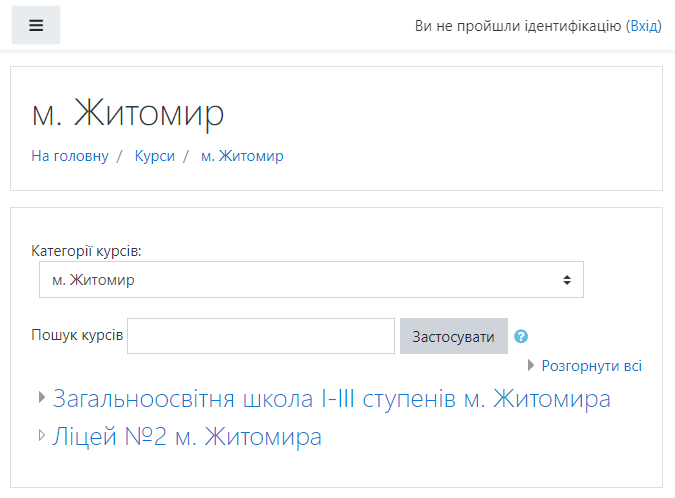 Освітній портал для закладів загальної середньої освіти
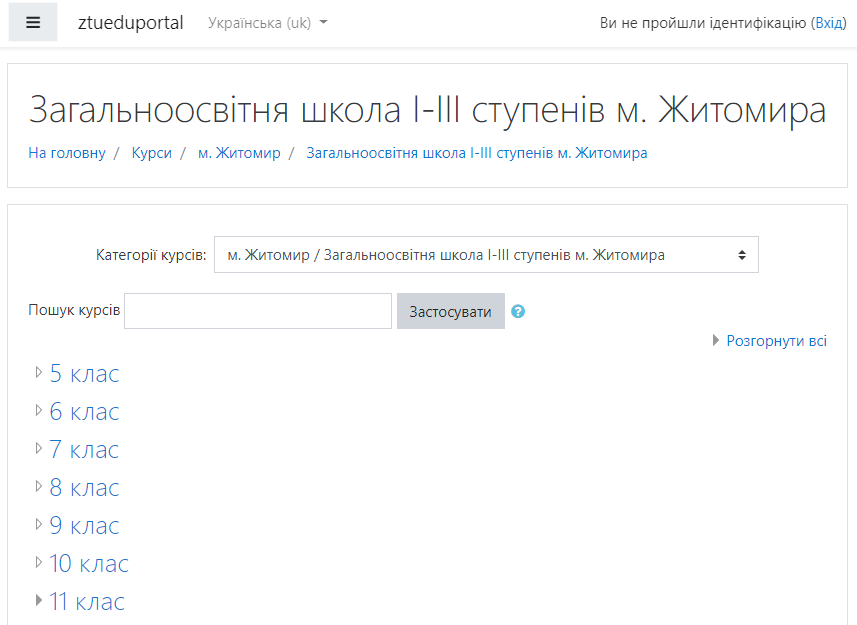 Освітній портал для закладів загальної середньої освіти
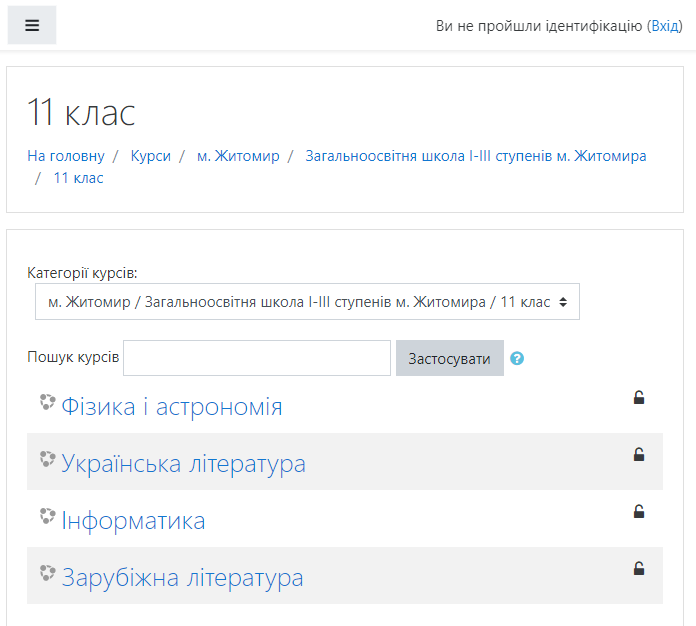 Освітній портал для закладів загальної середньої освіти
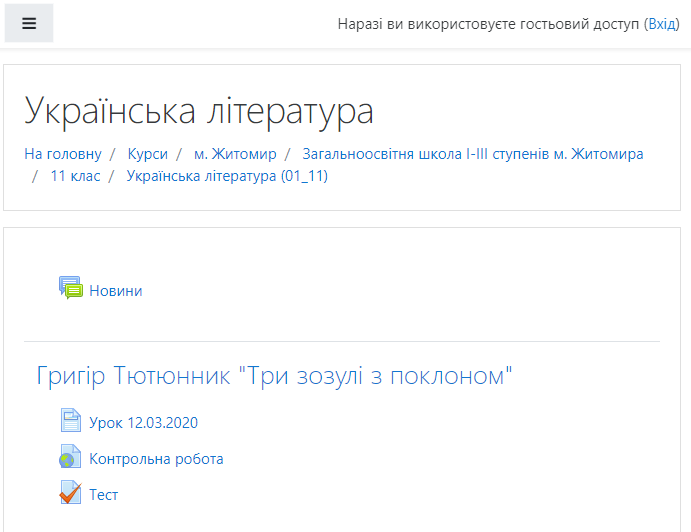 Освітній портал для закладів загальної середньої освіти
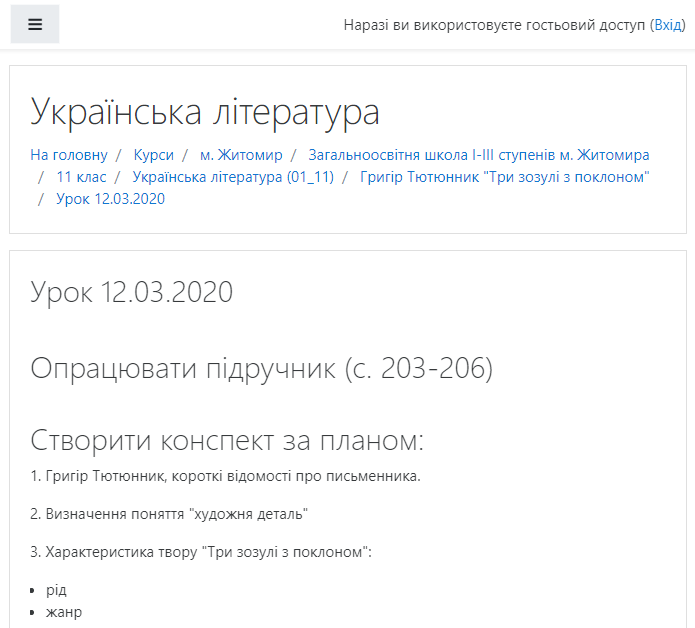 Освітній портал для закладів загальної середньої освіти
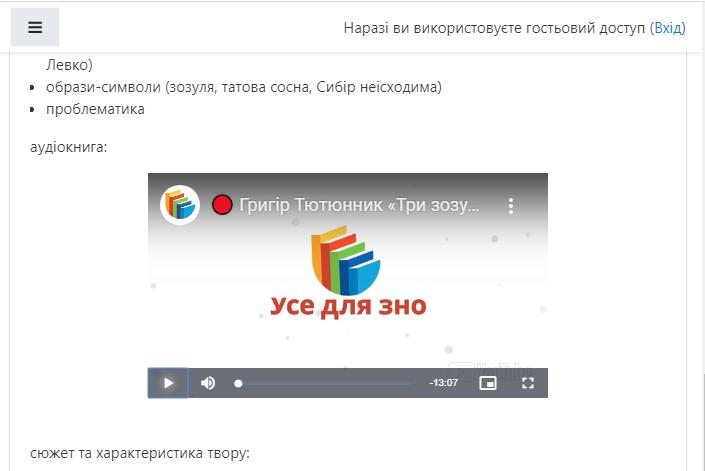 Освітній портал для закладів загальної середньої освіти
Етапи отримання доступу до Освітнього порталу:
Етап 1: Визначити відповідальну особу у закладі освіти і заповнити онлайн анкету на отримання доступу до Освітнього порталу: https://bit.ly/3duqfcK 
Етап 2: Відповідальній особі на електронну пошту надійдуть параметри доступу до Освітнього порталу та інструкція з користування.
Етап 3:  Відповідальна особа матиме повний доступ до матеріалів закладу освіти та можливість надання прав доступу вчителям для розміщення матеріалів на Освітньому порталі.
E-mail для запитань: education@ztu.edu.ua
Освітній портал для закладів загальної середньої освіти
Онлайн курс«Хмарні технології у дистанційному навчанні в умовах карантину»
Програма курсу: 
       1. Сервіси Google у роботі вчителя та викладача. Робота з Google-поштою (Gmail).
       2. Хмарні сховища як заміна накопичувачів (Google Drive).
       3. Створення документів із наданням прав спільного доступу декільком користувачам.
       4. Створення Інтернет-опитувань засобами хмарних технологій.
       5. Створення презентацій засобами хмарних технологій
       6. Хмаро орієнтовані інтелектуальні карти.
       7. Створення сайтів (у т.ч. портфоліо вчителя)
       8. Створення курсу за допомогою Google Classroom
Онлайн курс«Хмарні технології у дистанційному навчанні в умовах карантину»
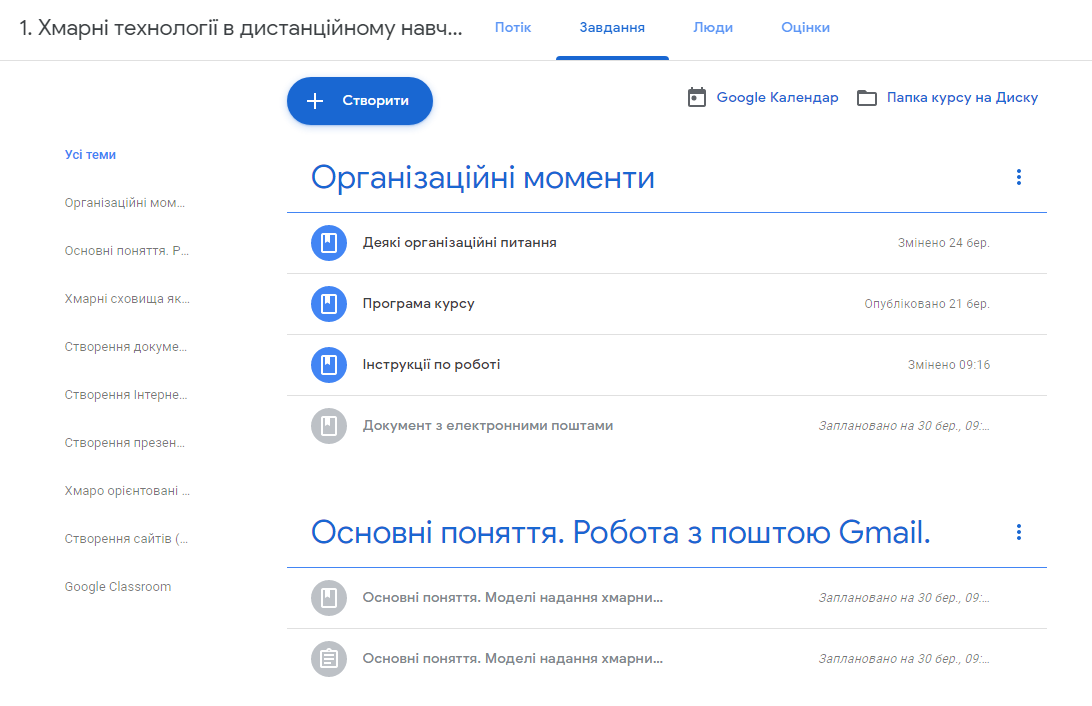 Слухачі курсу: 
       вчителі, методисти, викладачі
Онлайн курс«Хмарні технології у дистанційному навчанні в умовах карантину»
Термін проходження курсу: 
       1) 30.03 – 03.04
       2) 06.04 – 10.04
       3) 13.04 – 17.04
Зареєструвалося:  1500 осіб
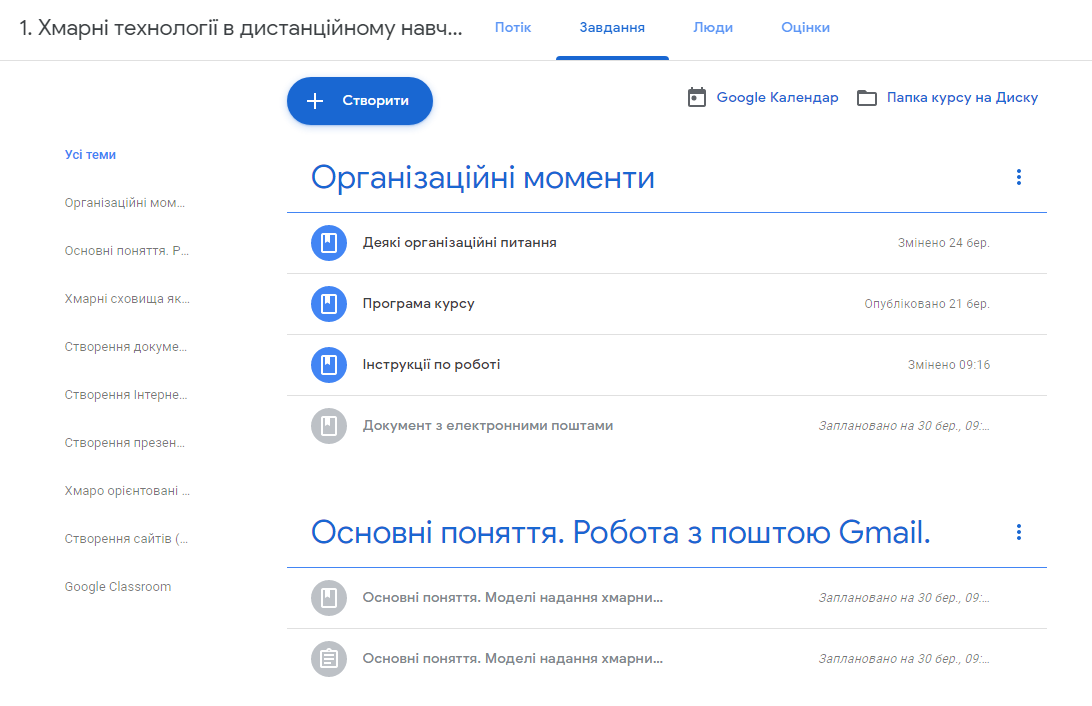 Реєстрація: https://bit.ly/3avC68R
Викладач: Вакалюк Тетяна Анатоліївна,                      доктор педагогічних наук,                       професор кафедри інженерії                      програмного забезпечення                      Державного університету                      «Житомирська політехніка»
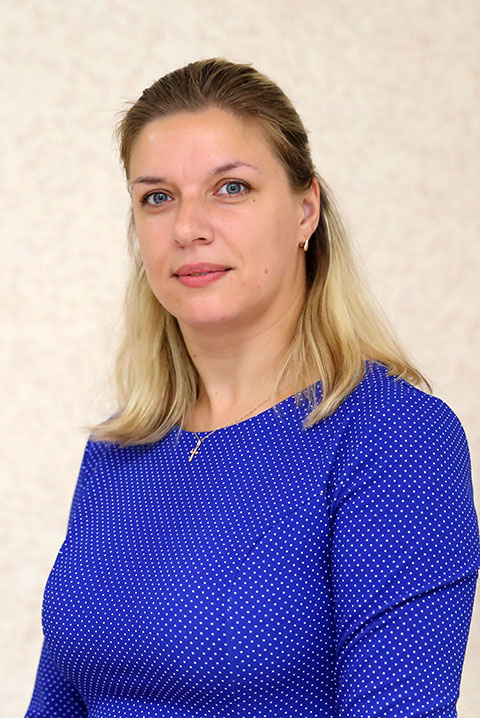 Email: neota.tet.vak@gmail.com
Всеукраїнська олімпіада з математики для абітурієнтів
Олімпіада проводиться у два тури:  
дистанційний (25.03.2020 - 30.04.2020);
очний (16.05.2020).

Учасники: учні випускних класів закладів загальної середньої освіти або учні, які мають право на отримання документа про повну загальну середню освіту у 2020 році

Сайт: http://olimp.ztu.edu.ua/ 

Результати дистанційного туру оприлюднюються 4 травня 2020 року на офіційному сайті університету.

За результатами олімпіади переможцям ІІ туру нараховуються до 20-ти додаткових балів до сертифікату ЗНО з математики при вступі на спеціальності, яким надається особлива підтримка держави
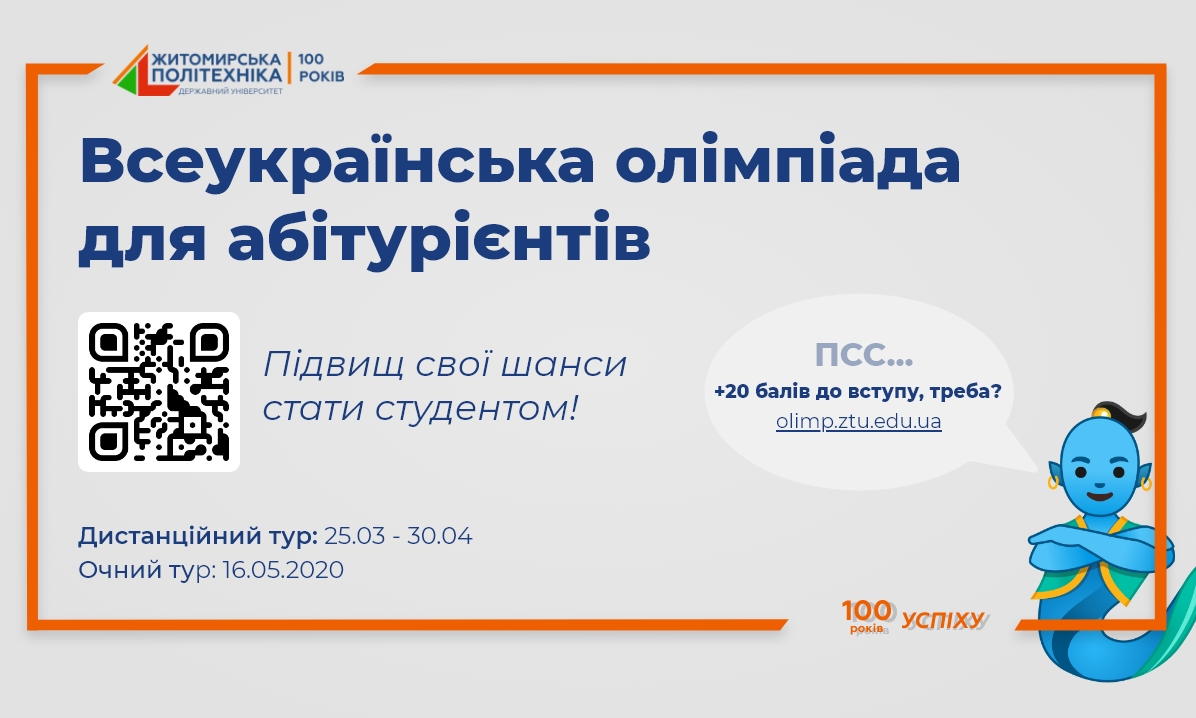 Всеукраїнська олімпіада з математики для абітурієнтів
Всеукраїнська ініціатива Cisco IoT Step by Step - 2020 з Житомирською політехнікою
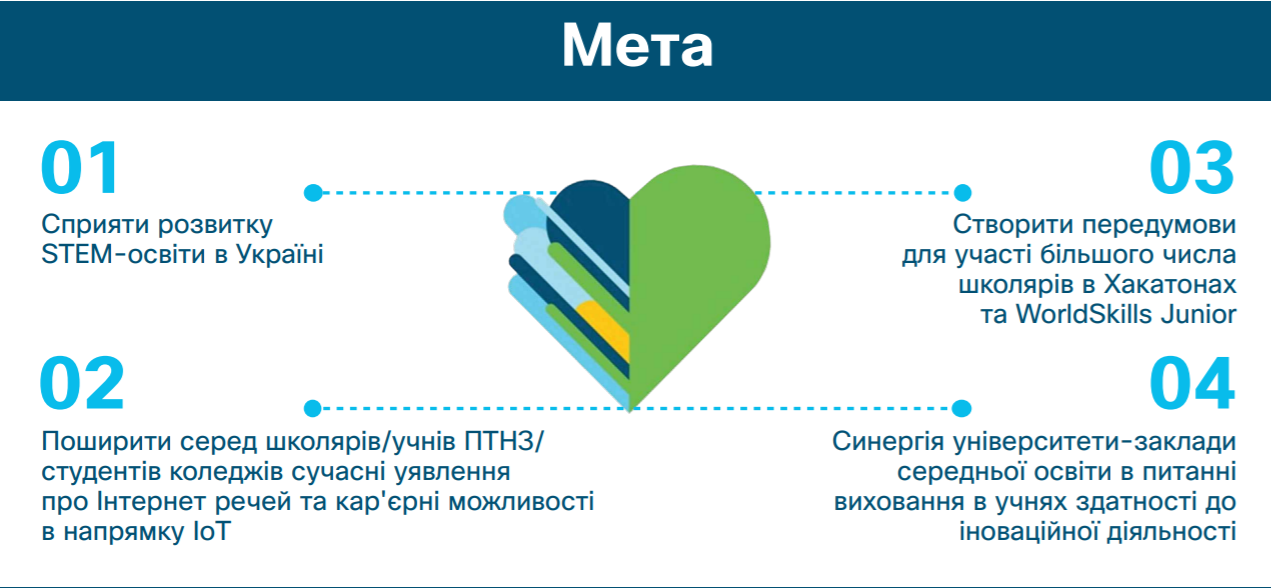 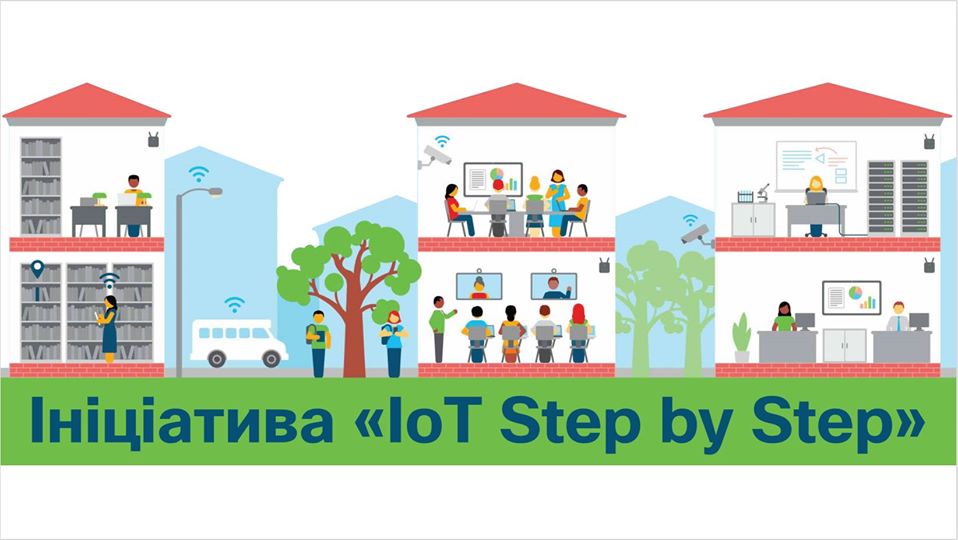 Всеукраїнська ініціатива Cisco IoT Step by Step - 2020 з Житомирською політехнікою
Слухачі курсу: 
       вчителі та викладачі, учні та студенти
Реєстрація до 1 квітня 2020 року: 
       http://cs.co/IoT_StepByStep2020
Етапи «Cisco IoT Step by Step – 2020»:
Етап 1: Учні разом з вчителями вивчають онлайн-курс «Вступ до Інтернету речей» (онлайн-навчання).
Етап 2: Підготовка вчителів до викладання курсу "Основи ІоТ: «Connecting Things»" (онлайн-навчання, заключний очний 2-денний тренінг на реальному обладнанні в Житомирські політехніці).
Етап 3:  Учні вивчають курс "Основи ІоТ: «Connecting Things»" на базі шкіл, ліцеїв, ПТНЗ та коледжів.
Етап 4: Учні беруть участь в ІоТ хакатонах в університетах
Всеукраїнська ініціатива Cisco IoT Step by Step - 2020 з Житомирською політехнікою
Контактна особа щодо участі у Всеукраїнській ініціативі Cisco IoT Step by Step - 2020 :
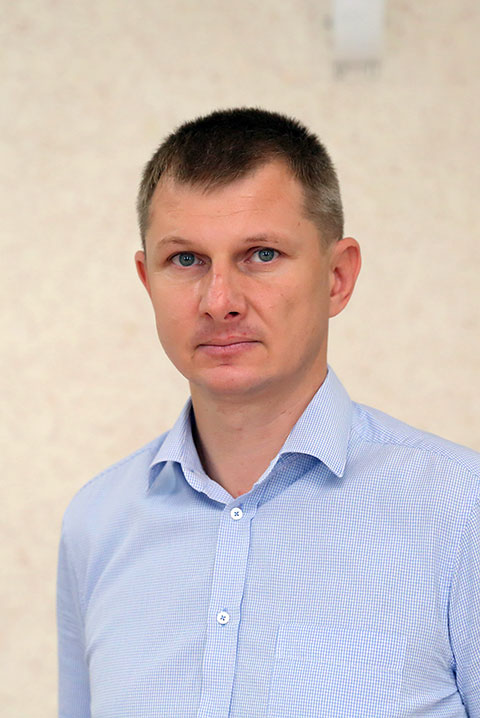 Єфіменко Андрій Анатолійович
завідувач кафедри комп’ютерної інженерії та кібербезпеки,
керівник Центру підтримки академій та Центру підготовки інструкторів академій Cisco Державного університету “Житомирська політехніка”
Всеукраїнська ініціатива Cisco IoT Step by Step - 2020 з Житомирською політехнікою
тел.: +38(067)-388-76-17 (+Viber)
e-mail: yefimenko.andrii@gmail.com 
https://www.facebook.com/andrii.yefimenko.10
Використання систем відеозв’язку в дистанційному навчанні
Системи, сервіси та програми, які підтримують відеозв’язок
Можливе використання: проведення лекцій, консультацій, нарад, спілкування з учнями та студентами, захист курсових та кваліфікаційних робіт студентів та ін.
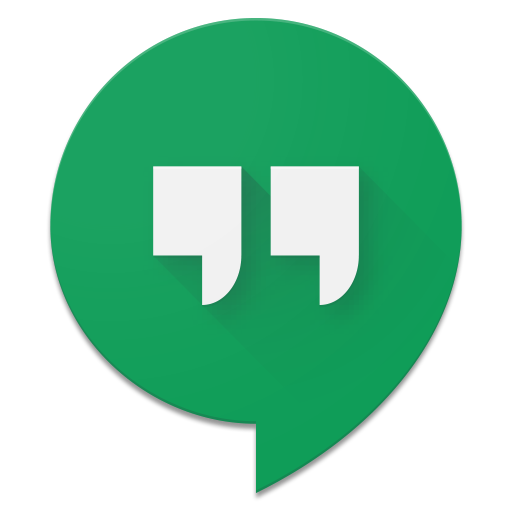 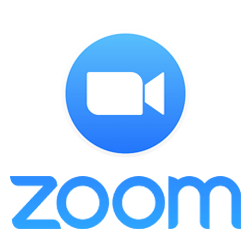 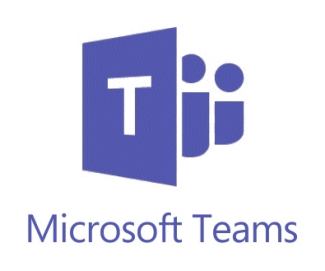 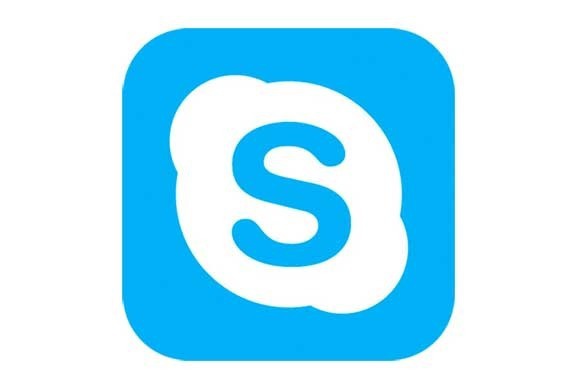 Використання систем відеозв’язку в дистанційному навчанні
Hangouts
Skype
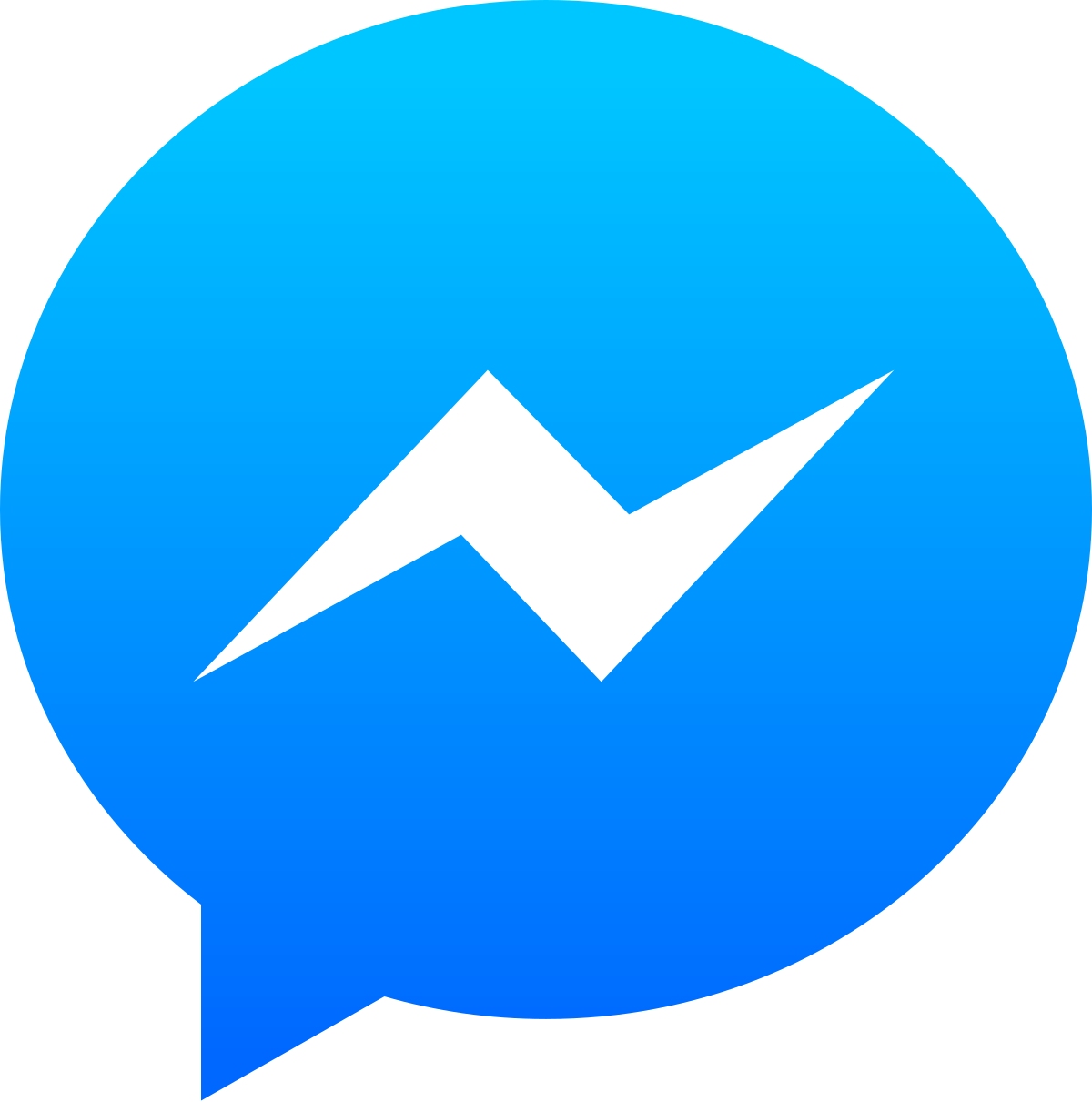 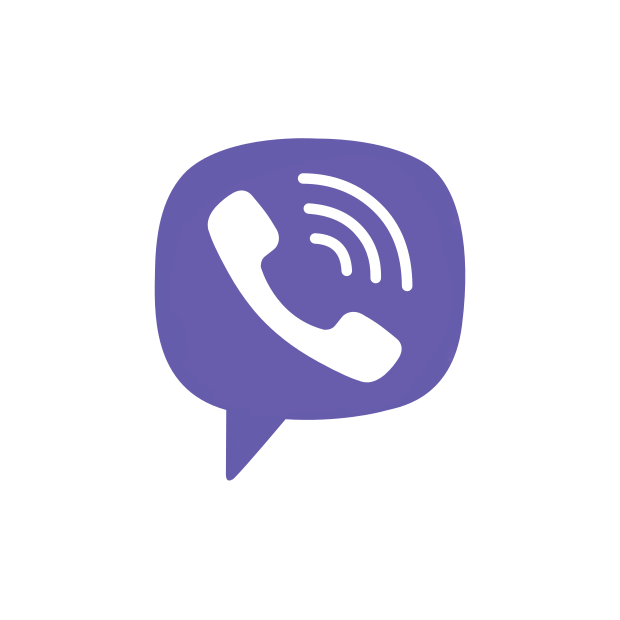 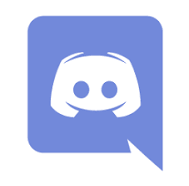 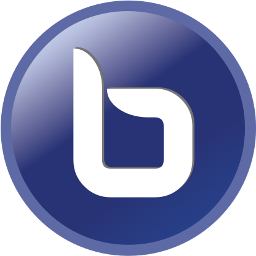 Facebook Messeger
BigBlueButton
Viber
Discord
Огляд недоліків та обмежень
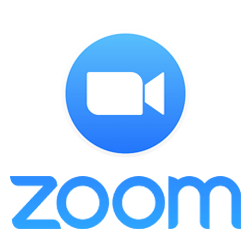 Обмеження у 40 хвилин на один сеанс відеозв’язку
У пікові години зниження якості зв’язку
до 100 учасників
Використання систем відеозв’язку в дистанційному навчанні
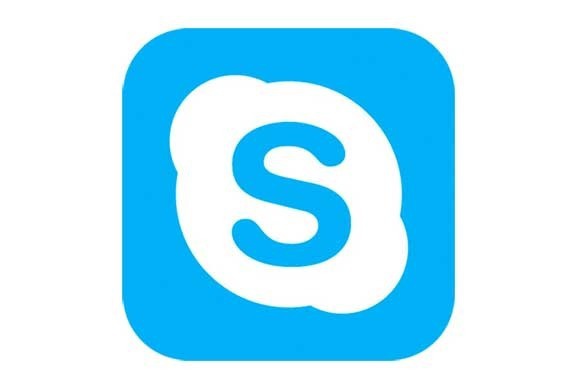 Обриви зв’язку у пікові години навантаження
До 50 учасників
Skype
Огляд недоліків та обмежень
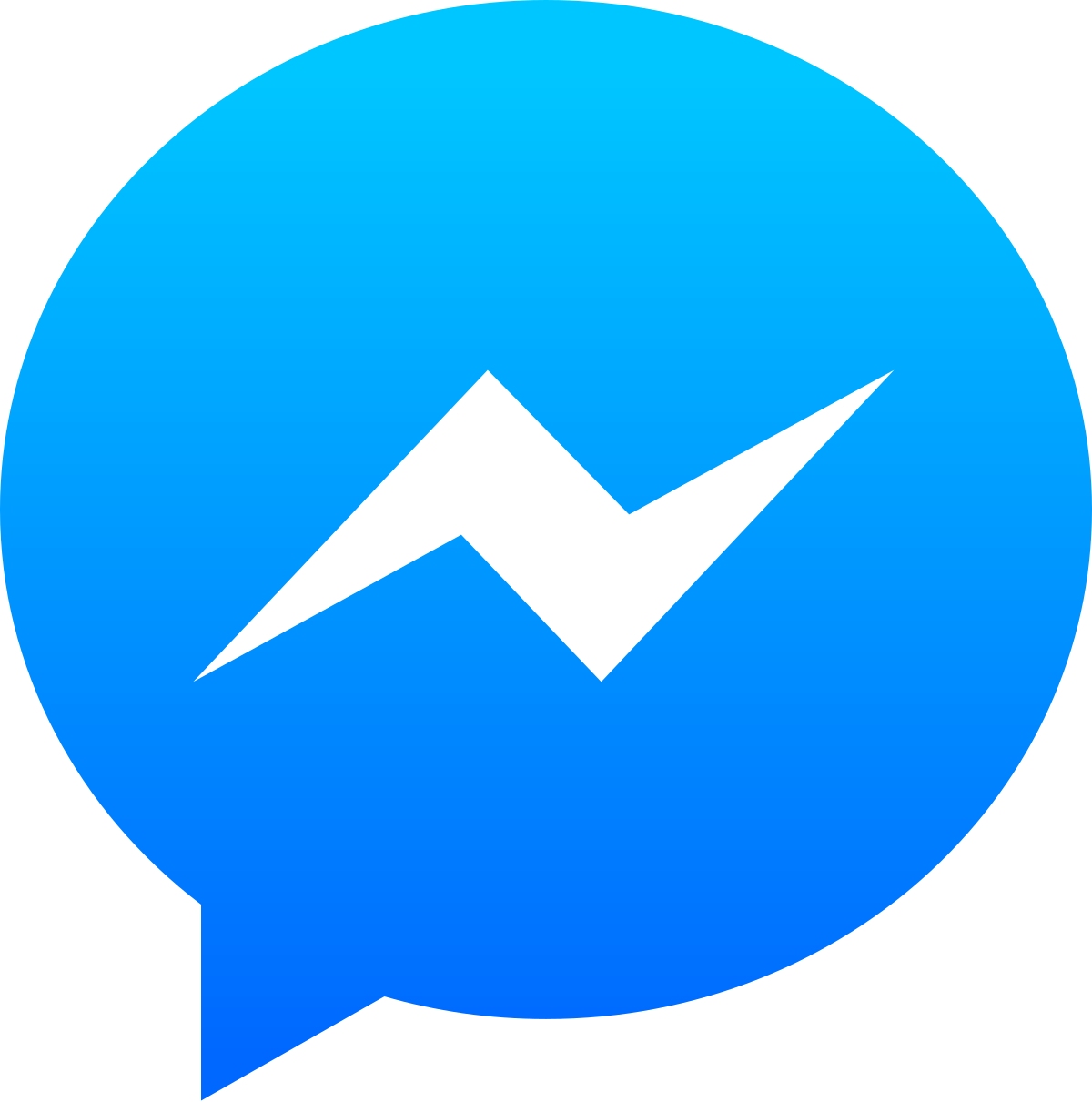 Потрібно мати аккаунт у Facebook
До 50 учасників
Facebook Messeger
Використання систем відеозв’язку в дистанційному навчанні
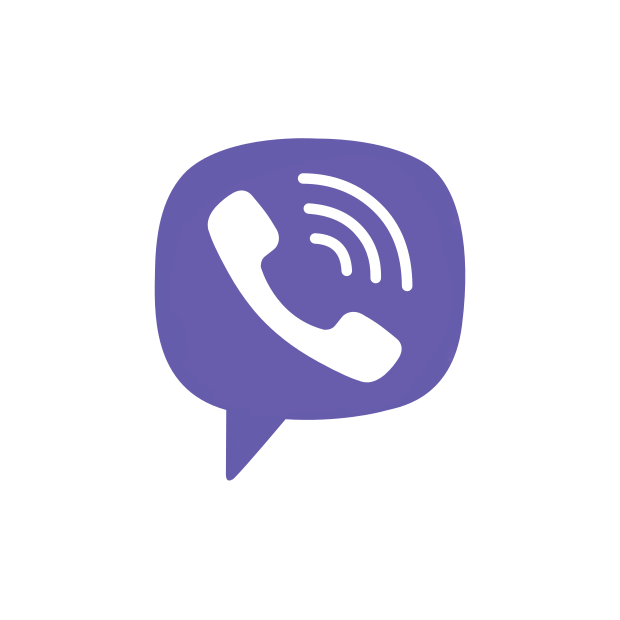 До 20 учасників групового аудіоввиклику
До 5 учасників групового відеовиклику
Viber
Огляд недоліків та обмежень
Обов’язкова наявність Google-пошти
Складність інтерфейсу
до 25 учасників відеозустрічі
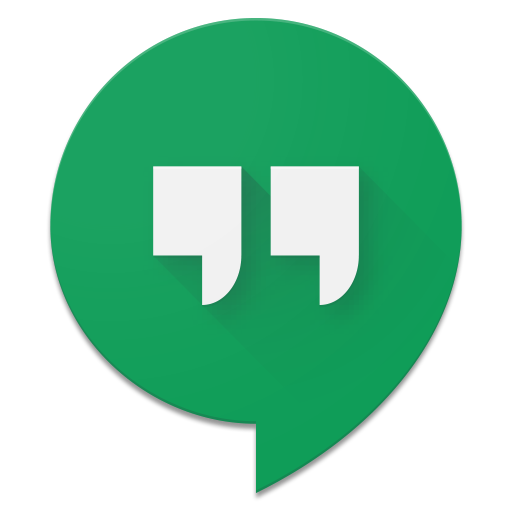 Використання систем відеозв’язку в дистанційному навчанні
Hangouts
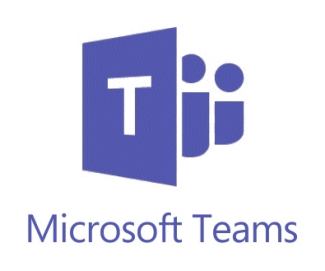 Складність інтерфейсу
Високі системні вимоги до комп’ютера
до 20 учасників відеозустрічі
Огляд недоліків та обмежень
Складність інтерфейсу
до 10 учасників відеозустрічі
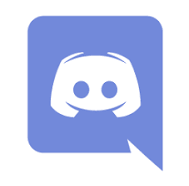 Використання систем відеозв’язку в дистанційному навчанні
Discord
Необхідніть наявності власного сервера
Складність встановлення на сервер
«Плюси»: необмежена кількість учасників, простота використання
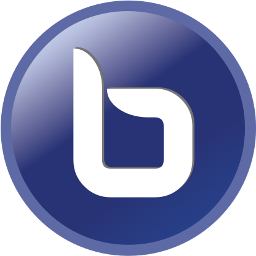 BigBlueButton
Можливості: - онлайн відеоз’єднання з 100 учасниками;
- час одного відеоз’єднання до 40 хвилин;
- записувати відео онлайн-зустрічі у файл;
- демонстрація екрану комп’ютера
Використання систем відеозв’язку в дистанційному навчанні
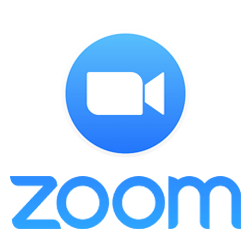 Можливості: - онлайн відеоз’єднання з 100 учасниками;
- час одного відеоз’єднання до 40 хвилин;
- записувати відео онлайн-зустрічі у файл;
- демонстрація екрану комп’ютера
Використання систем відеозв’язку в дистанційному навчанні
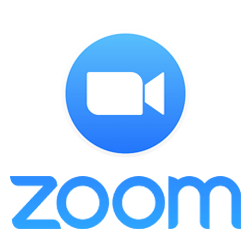 education@ztu.edu.ua